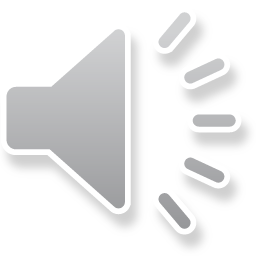 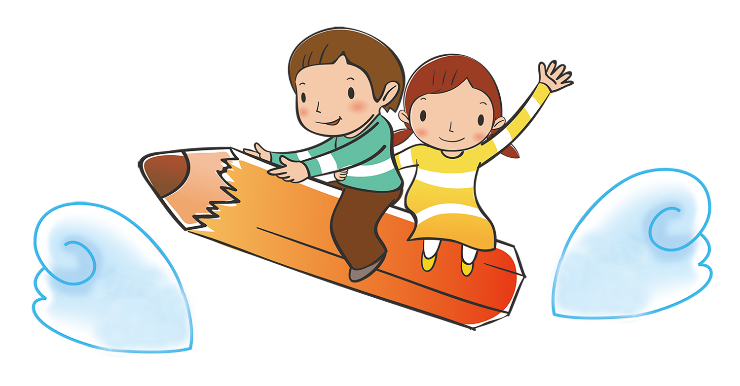 儿童教育POWERPOINT
CAREER PLANNING POWERPOINT
Your content to play here, or through your copy, paste in this box, and select only the text. Your content to play here, or through your copy, paste in this box, and select only the text.
[Speaker Notes: 更多模板请关注：https://haosc.taobao.com]
目    录
CONTENTS
01
单击此处添加标题文本
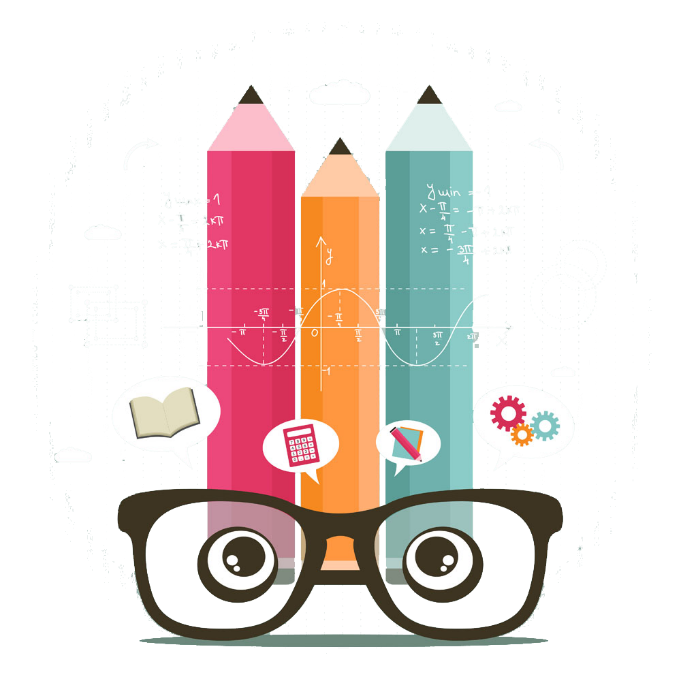 02
单击此处添加标题文本
03
单击此处添加标题文本
04
单击此处添加标题文本
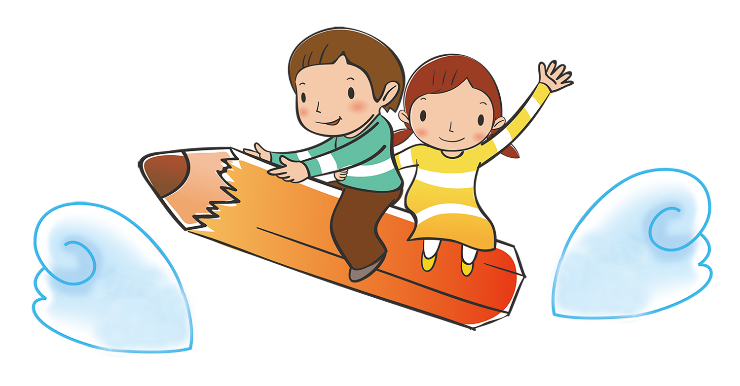 此处添加标题文本
01
请在这里添加相应的文字内容请在这里添加相应的文字内容
单击此处添加标题
1）点击此处添加文本：
点击此处添加说明文字点击此处添加说明文字
点击此处添加说明文字
点击此处添加说明文字
点击此处添加说明文字点击此处添加说明文字
2）点击此处添加文本：
点击此处添加说明文字点击此处添加说明文字
点击此处添加说明文字
点击此处添加说明文字
点击此处添加说明文字点击此处添加说明文字
添加文本
单击此处添加标题
儿童教育观点一
点击增加文本点击增加文本
点击增加文本点击增加文本
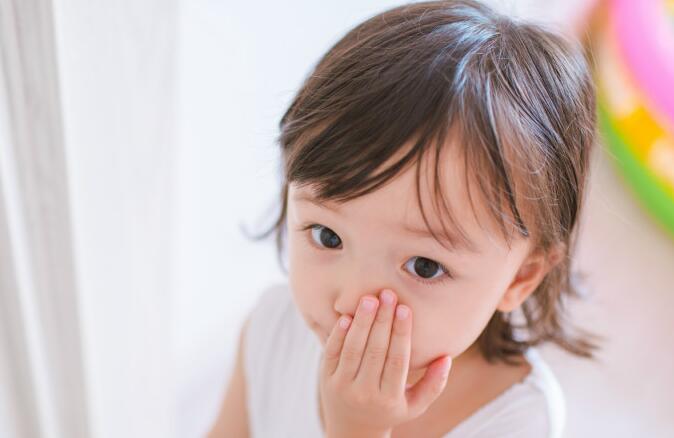 儿童教育观点三
点击增加文本点击增加文本
点击增加文本点击增加文本
儿童教育观点二
点击增加文本点击增加文本
点击增加文本点击增加文本
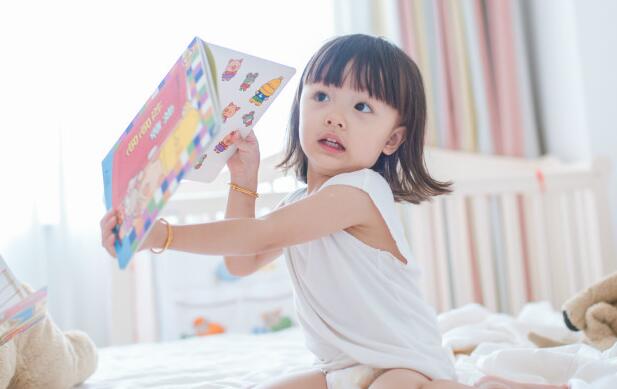 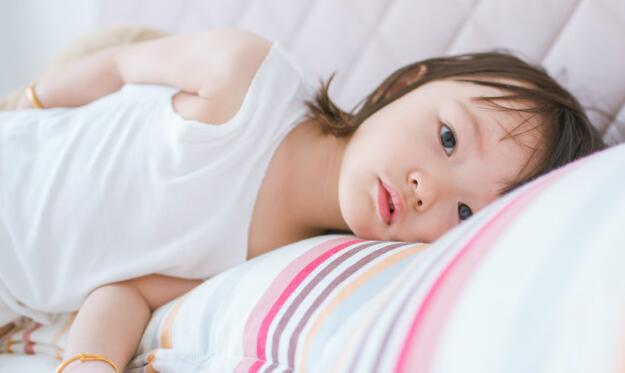 单击此处添加标题
4
3
2
1
添加副标题

此处添加详细文本描述，建议与标题相关并符合整体语言风格，语言描述尽量简洁生动。
添加副标题

此处添加详细文本描述，建议与标题相关并符合整体语言风格，语言描述尽量简洁生动。
添加副标题

此处添加详细文本描述，建议与标题相关并符合整体语言风格，语言描述尽量简洁生动。
添加副标题

此处添加详细文本描述，建议与标题相关并符合整体语言风格，语言描述尽量简洁生动。
此处添加详细文本描述，建议与标题相关并符合整体语言风格，语言描述尽量简洁生动。尽量将每页幻灯片的字数控制在200字以内，据统计每页幻灯片的最好控制在5分钟之内。此处添加详细文本描述，建议与标题相关并符合整体语言风格，语言描述尽量简洁生动。尽量将每页幻灯片的字数控制在200字以内，据统计每页幻灯片的最好控制在5分钟之内。
单击此处添加标题
输入标题
输入标题
输入标题
输入标题
输入标题
输入标题
点击输入标题文本
点击输入简要文字解说，解说文字尽量概括精炼，不用多余的文字修饰，简洁精准的 解说所提炼的核心概念。点击输入简要文字解说，解说文字尽量概括精炼，不用多余的文字修饰，简洁精准的 解说所提炼的核心概念。
单击此处添加标题
3
添加标题
添加标题
添加标题
添加标题
添加标题
添加标题
添加标题
添加标题
1
2
4
5
6
7
8
单击此处添加副标题或详细文本描述
单击此处添加副标题或详细文本描述
单击此处添加副标题或详细文本描述
单击此处添加副标题或详细文本描述
单击此处添加副标题或详细文本描述
单击此处添加副标题或详细文本描述
单击此处添加副标题或详细文本描述
单击此处添加副标题或详细文本描述
APP 设计
此处添加详细文本描述，建议与标题相关并符合整体语言风格
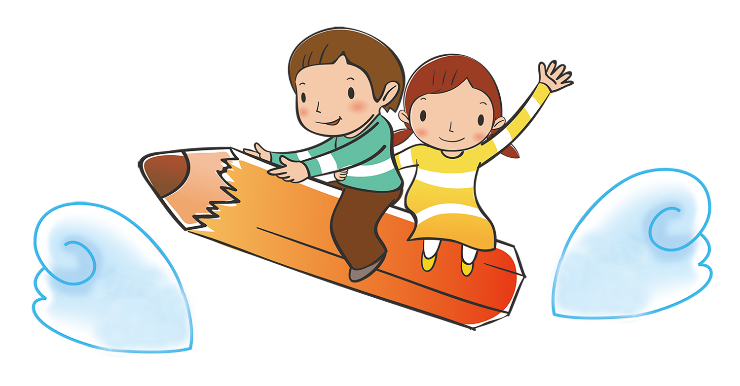 此处添加标题文本
02
请在这里添加相应的文字内容请在这里添加相应的文字内容
单击此处添加标题
添加标题
添加标题
添加标题
添加标题
添加标题
单击此处添加副标题
单击此处添加副标题
单击此处添加副标题
单击此处添加副标题
单击此处添加副标题
2012
2013
2014
2015
2016
01
02
03
04
05
单击此处添加标题
添加标题
添加标题
添加标题
添加标题
添加标题
单击此处添加副标题或详细文本描述
单击此处添加副标题或详细文本描述
单击此处添加副标题或详细文本描述
单击此处添加副标题或详细文本描述
单击此处添加副标题或详细文本描述
01
02
此处添加详细文本描述，建议与标题相关并符合整体语言风格
03
04
05
单击此处添加标题
添加副标题
添加副标题
添加副标题
添加标题
此处添加详细文本描述，建议与标题相关并符合整体语言风格，语言描述尽量简洁生动。
添加副标题
添加标题
此处添加详细文本描述，建议与标题相关并符合整体语言风格，语言描述尽量简洁生动。
添加标题
此处添加详细文本描述，建议与标题相关并符合整体语言风格，语言描述尽量简洁生动。
添加标题
此处添加详细文本描述，建议与标题相关并符合整体语言风格，语言描述尽量简洁生动。
单击此处添加标题
整体规模小
处起步阶段
S
W
点击输入简要文本内容，文字内容需概况精炼的说明该分项内容。所提供的
点击输入简要文本内容，文字内容需概况精炼的说明该分项内容
市场认识较低
市场占有率低
O
T
点击输入简要文本内容，文字内容需概况精炼的说明该分项内容。所提供的
点击输入简要文本内容，文字内容需概况精炼的说明该分项内容
单击此处添加标题
效益预测
操作方式
点击输入简要文本内容，文字内容需概况精炼的说明该分项内容。所提供的
点击输入简要文本内容，文字内容需概况精炼的说明该分项内容
团队协同
资金运作
点击输入简要文本内容，文字内容需概况精炼的说明该分项内容
点击输入简要文本内容，文字内容需概况精炼的说明该分项内容。所提供的
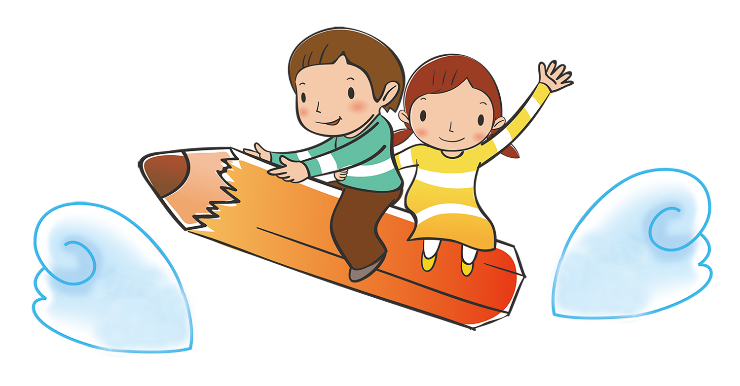 此处添加标题文本
03
请在这里添加相应的文字内容请在这里添加相应的文字内容
单击此处添加标题
点击此处添加文字内容点击此处添加文字内容
点击此处添加文字内容点击此处添加文字内容
点击此处添加文字内容点击此处添加文字内容
点击此处添加文字内容点击此处添加文字内容
81%
72%
65%
78%
TEXT HERE
TEXT HERE
TEXT HERE
TEXT HERE
点击此处添加文字内容点击此处
点击此处添加文字内容点击此处
点击此处添加文字内容点击此处
点击此处添加文字内容点击此处
1
1
1
单击此处添加标题
TEXT HERE
TEXT HERE
TEXT HERE
请在此处输入您的文本
或者复制您的文字粘贴请在此处输入您的文本
或者复制您的文字粘贴
请在此处输入您的文本
或者复制您的文字粘贴请在此处输入您的文本
或者复制您的文字粘贴
请在此处输入您的文本
或者复制您的文字粘贴请在此处输入您的文本
或者复制您的文字粘贴
单击此处添加标题
40.9%
37.7%
50%
TEXT HERE
TEXT HERE
TEXT HERE
请在此处输入您的文本
或者复制您的文字粘贴
请在此处输入您的文本
或者复制您的文字粘贴
请在此处输入您的文本
或者复制您的文字粘贴
单击此处添加标题
点击添加标题
点击添加标题
您的内容打在这里，或者通过复制您的文本后，在此框中选择粘贴，并选择只保留文字。
您的内容打在这里，或者通过复制您的文本后，在此框中选择粘贴，并选择只保留文字。
2016
2017
点击此处添加标题
点击此处添加标题
您的内容打在这里，或者通过复制您的文本后，在此框中选择粘贴，并选择只保留文字。
您的内容打在这里，或者通过复制您的文本后，在此框中选择粘贴，并选择只保留文字。
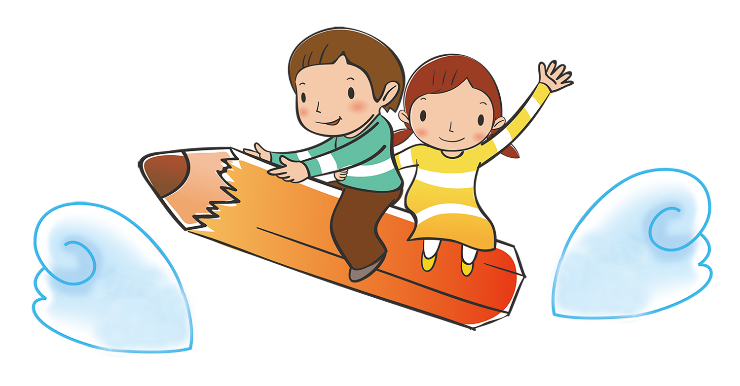 此处添加标题文本
04
请在这里添加相应的文字内容请在这里添加相应的文字内容
单击此处添加标题
点击输入标题
重要事件1
100%
点击输入标题
重要事件2
重要事件3
点击输入简要文字内容，文字内容需概括精炼，不用多余的文字修饰，言简意赅的说明分项内容。
点击输入标题
60%
点击输入简要文字内容，文字内容需概括精炼，不用多余的文字修饰，言简意赅的说明分项内容。
50%
点击输入简要文字内容，文字内容需概括精炼，不用多余的文字修饰，言简意赅的说明分项内容。
单击此处添加标题
添加标题
添加标题
添加标题
添加标题
添加标题
单击此处添加副标题
单击此处添加副标题
单击此处添加副标题
单击此处添加副标题
单击此处添加副标题
2013
2015
2012
2014
2016
单击此处添加标题
添加副标题
添加副标题
添加副标题
添加副标题
添加副标题
此处添加详细文本描述，建议与标题相关并符合整体语言风格
此处添加详细文本描述，建议与标题相关并符合整体语言风格
此处添加详细文本描述，建议与标题相关并符合整体语言风格
此处添加详细文本描述，建议与标题相关并符合整体语言风格
此处添加详细文本描述，建议与标题相关并符合整体语言风格
03
02
04
01
05
此处添加详细文本描述，建议与标题相关并符合整体语言风格，语言描述尽量简洁生动。尽量将每页幻灯片的字数控制在200字以内，据统计每页幻灯片的最好控制在5分钟之内。此处添加详细文本描述，建议与标题相关并符合整体语言风格，语言描述尽量简洁生动。尽量将每页幻灯片的字数控制在200字以内，据统计每页幻灯片的最好控制在5分钟之内。
单击此处添加标题
添加副标题
添加副标题
添加标题
此处添加详细文本描述，建议与标题相关并符合整体语言风格，语言描述尽量简洁生动。
添加标题
此处添加详细文本描述，建议与标题相关并符合整体语言风格，语言描述尽量简洁生动。
添加标题
此处添加详细文本描述，建议与标题相关并符合整体语言风格，语言描述尽量简洁生动。
添加标题
此处添加详细文本描述，建议与标题相关并符合整体语言风格，语言描述尽量简洁生动。
添加副标题
添加副标题
此处添加详细文本描述，建议与标题相关并符合整体语言风格，语言描述尽量简洁生动。尽量将每页幻灯片的字数控制在200字以内，据统计每页幻灯片的最好控制在5分钟之内。此处添加详细文本描述，建议与标题相关并符合整体语言风格，语言描述尽量简洁生动。尽量将每页幻灯片的字数控制在200字以内，据统计每页幻灯片的最好控制在5分钟之内。
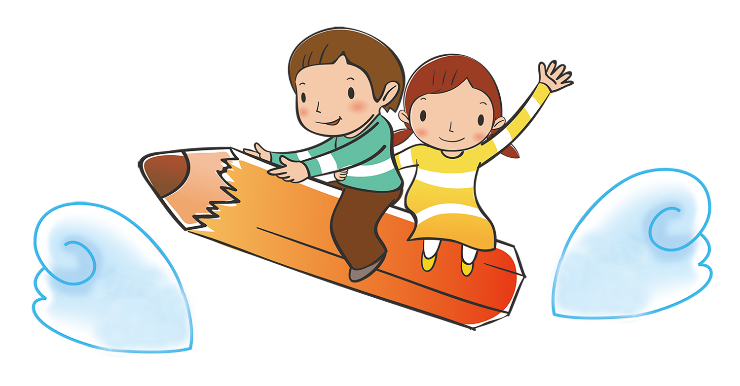 谢谢观看POWERPOINT
CAREER PLANNING POWERPOINT
Your content to play here, or through your copy, paste in this box, and select only the text. Your content to play here, or through your copy, paste in this box, and select only the text.